Electrostatic Simulation and Analysis of Transmission Line Corner Section for the CRAFT NNBI test platform

RiXin Wang a,b , CaiChao Jiang a, YongJian Xu a*,YaHong Xie a , YuanLai Xie a , ChunDong Hu a
a Institute of Plasma Physics, Chinese Academy of Sciences,  Hefei 230031, P.R.China
b University of Science and Technology of China, Hefei 230026, China
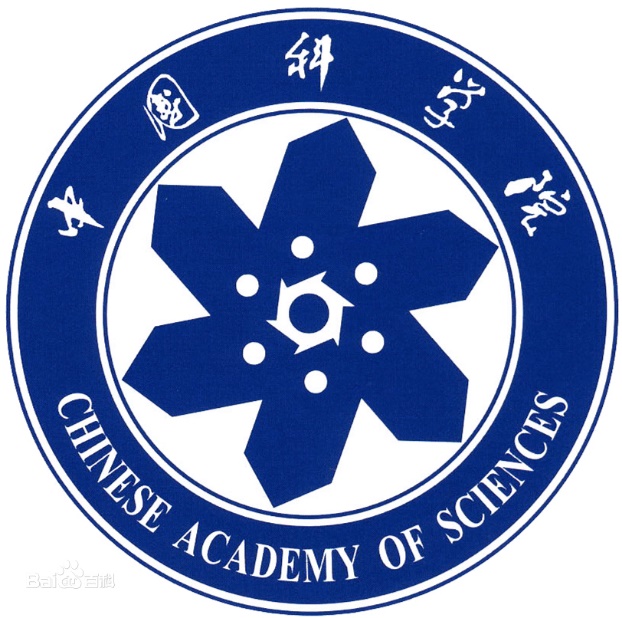 Scheme One: Electrostatic Simulation and Analysis
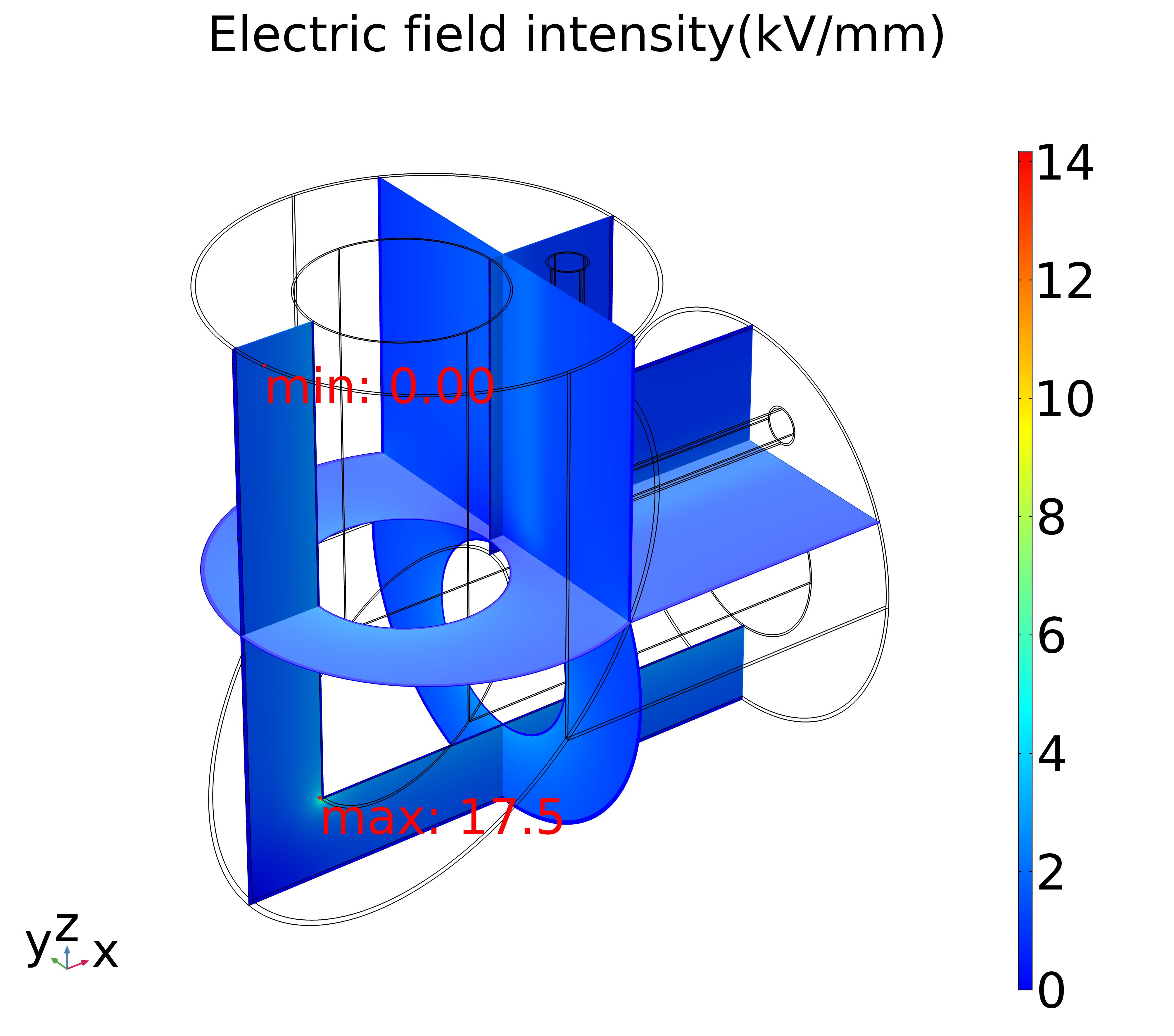 Cloud map of the electric field distribution
Insulation Schemes
Scheme Two: Electrostatic Simulation and Analysis
Scheme one: the grounding shell and all conductors are welded at 45° diagonal angles;
Scheme two: the grounding shell is welded at 45° diagonal angles and all conductors are treated with bends;
Scheme three: the grounding shell and all conductors are treated with bends.
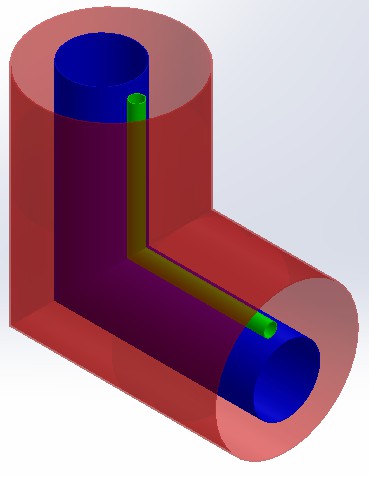 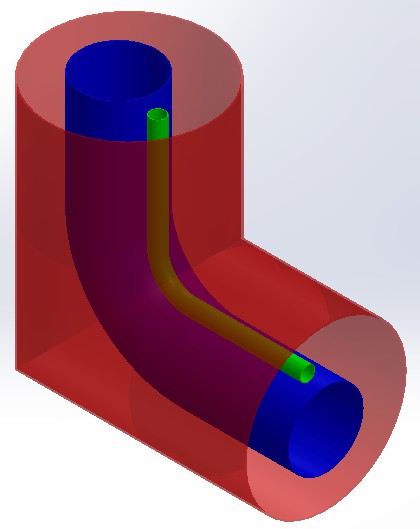 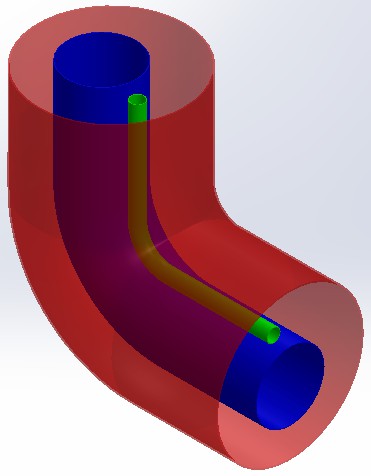 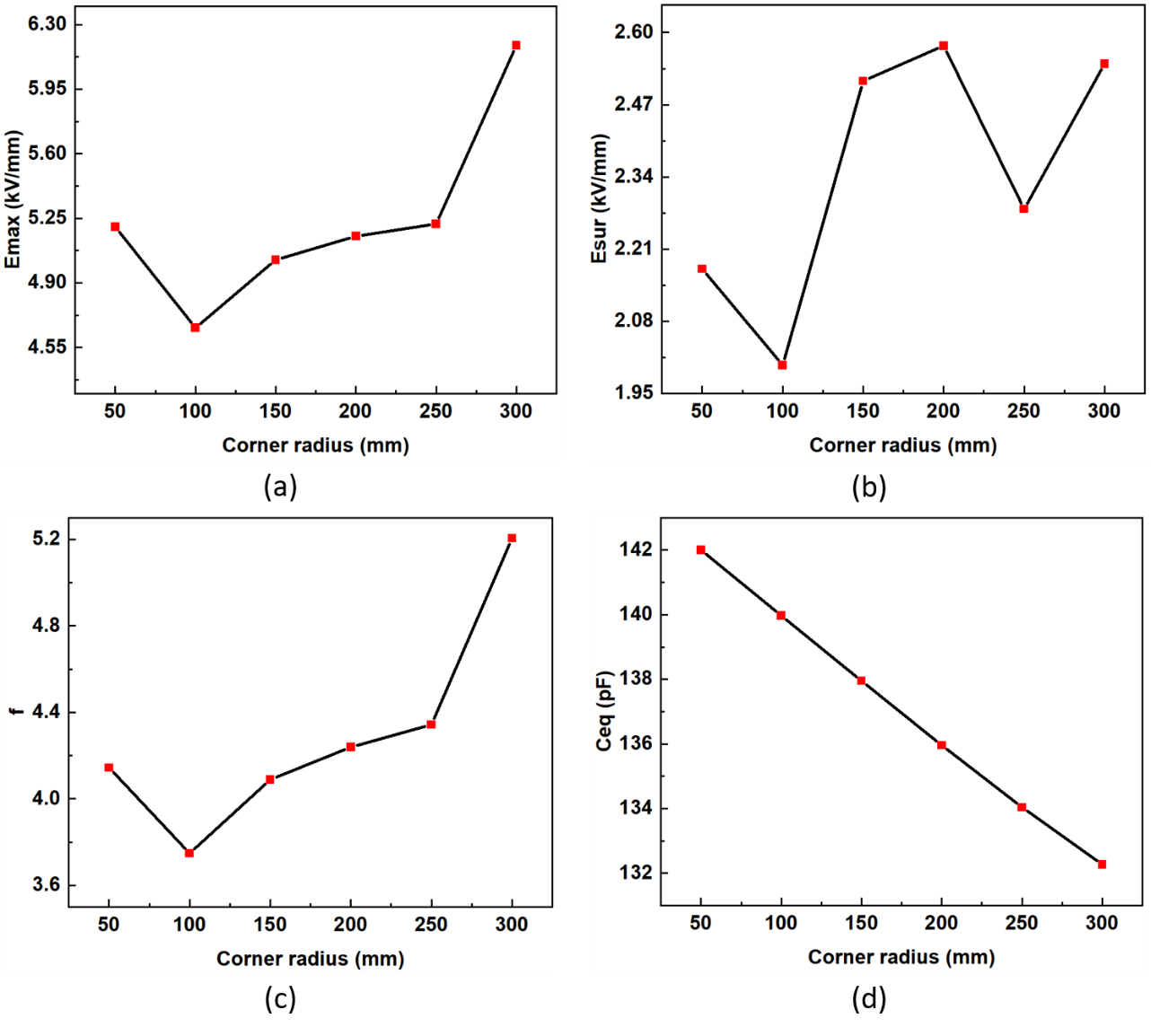 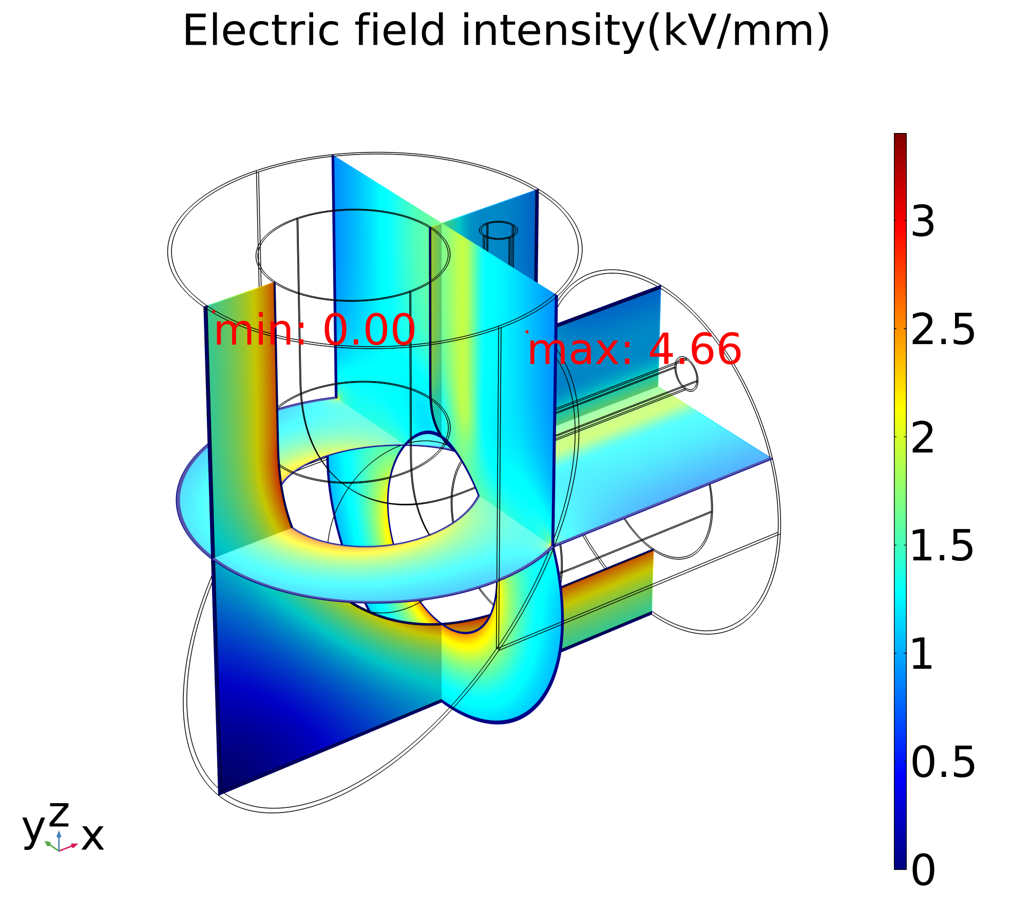 Scheme one
Scheme two
Scheme three
Design Indexes and Standards
The influence of corner radius
Cloud map of the electric field distribution
Scheme Three: Electrostatic Simulation and Analysis
Principle and Method
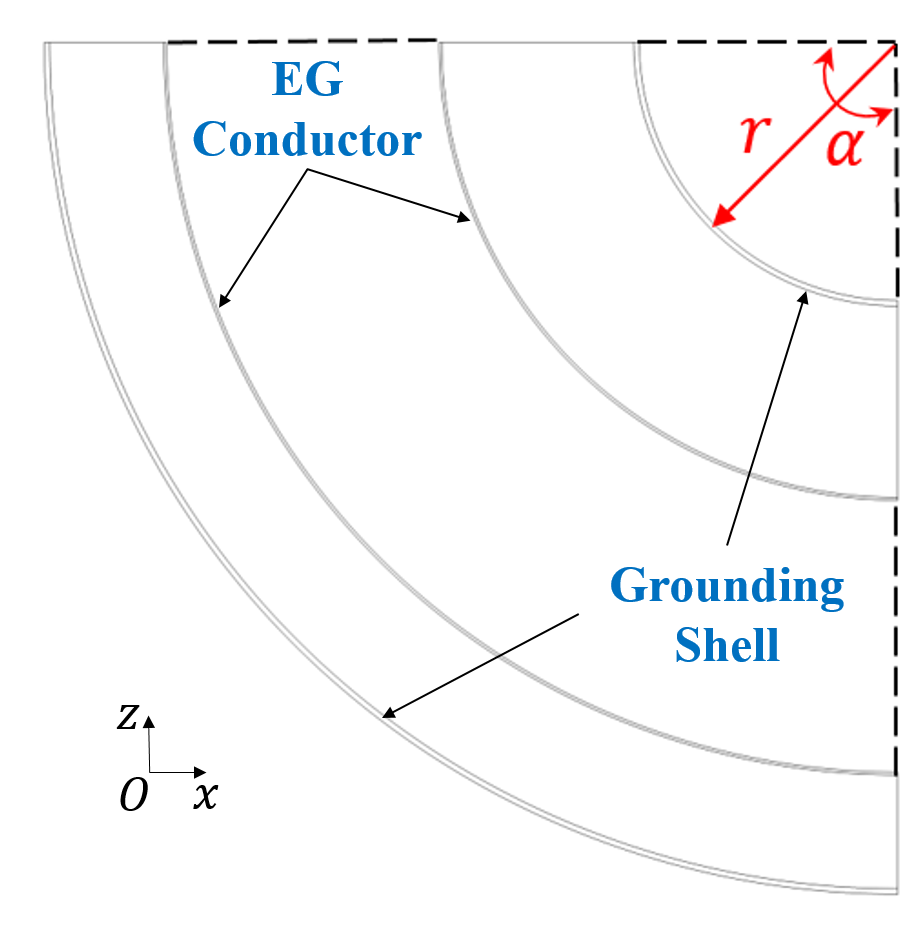 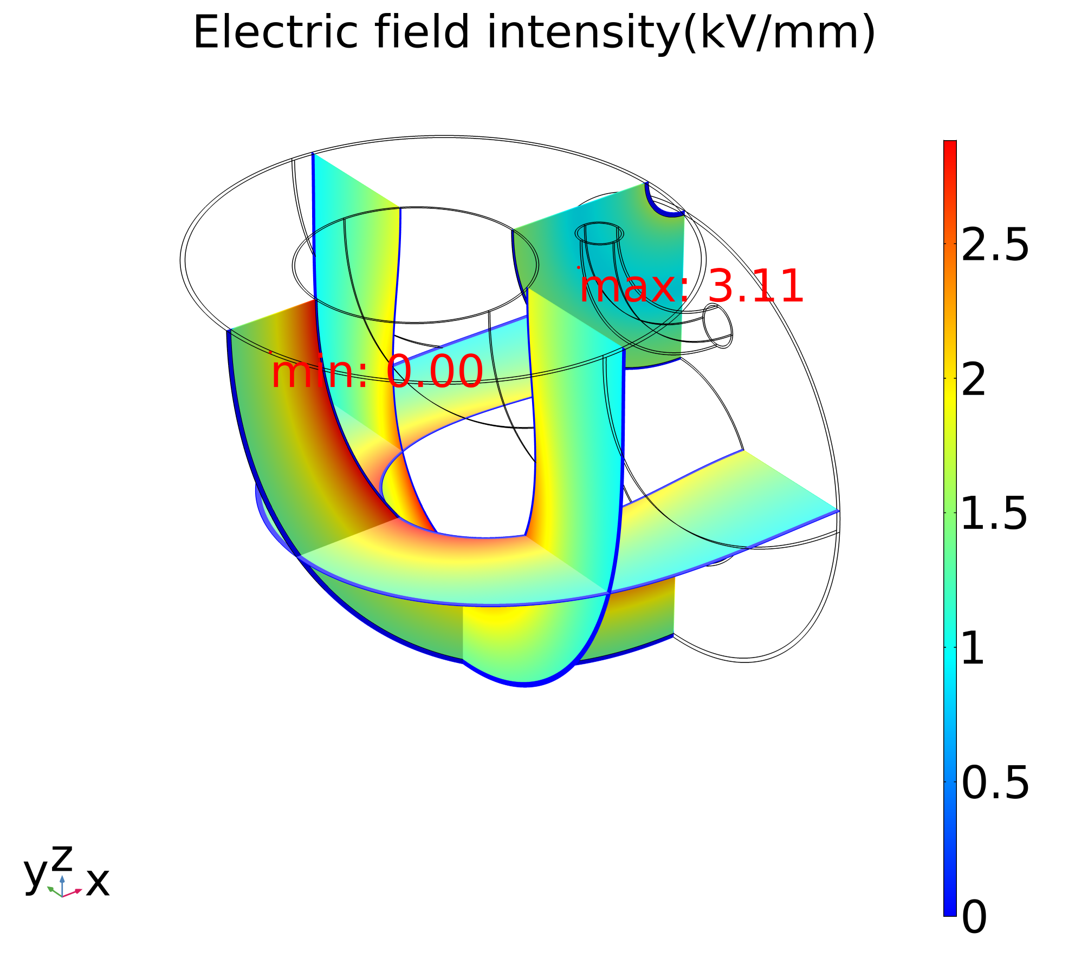 Comparison and Selection of Insulation Schemes
Cloud map of the electric field distribution
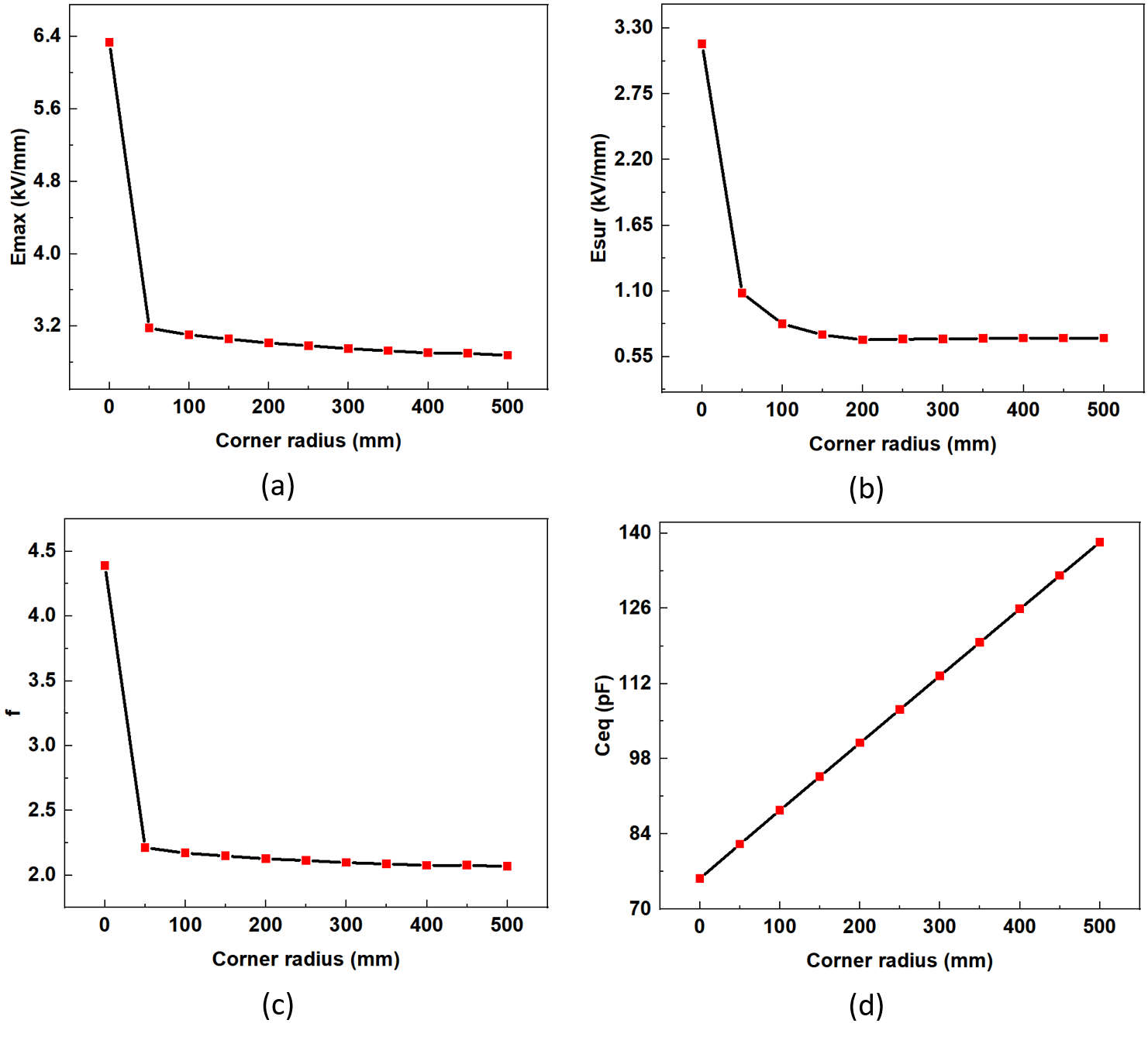 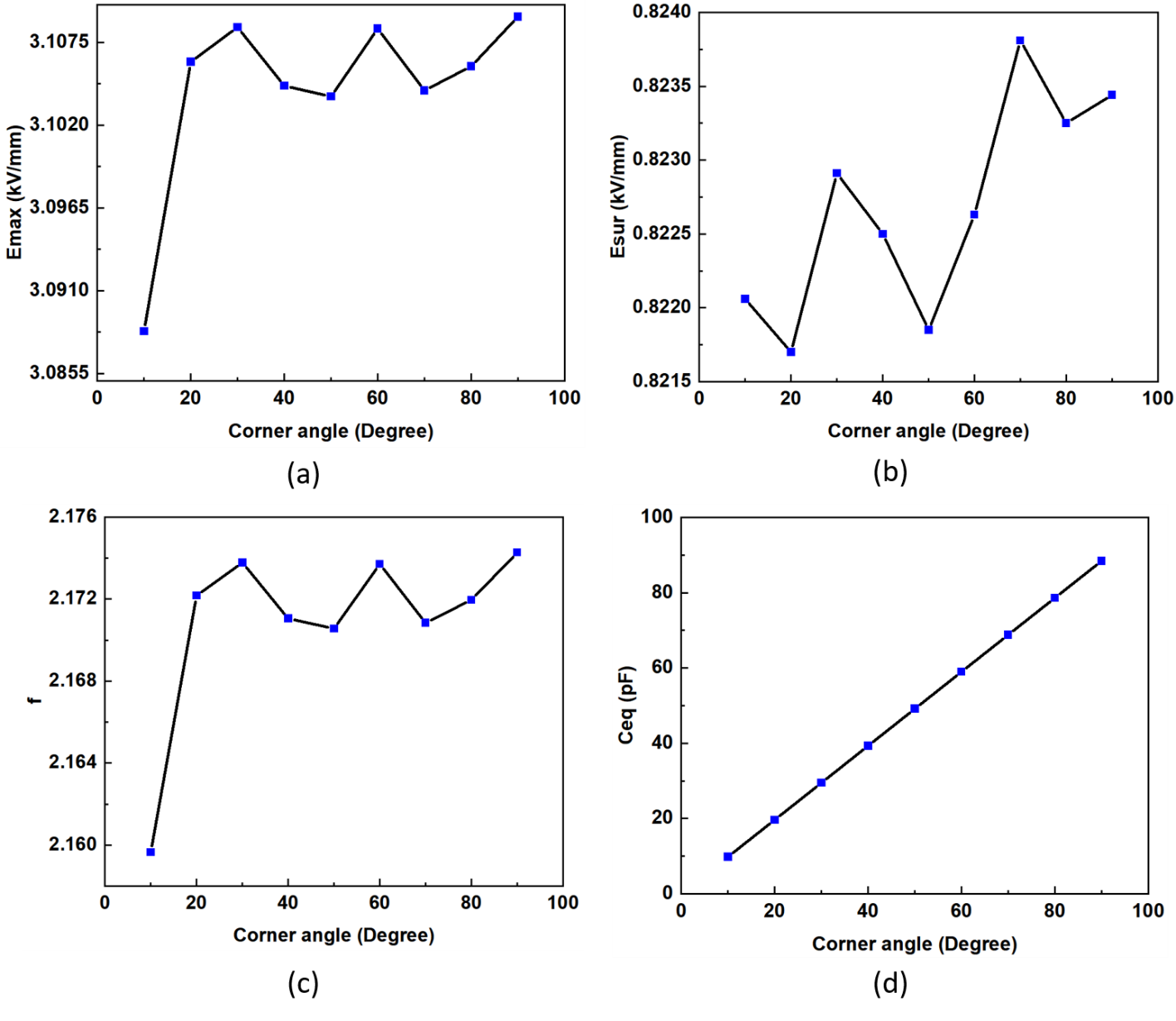 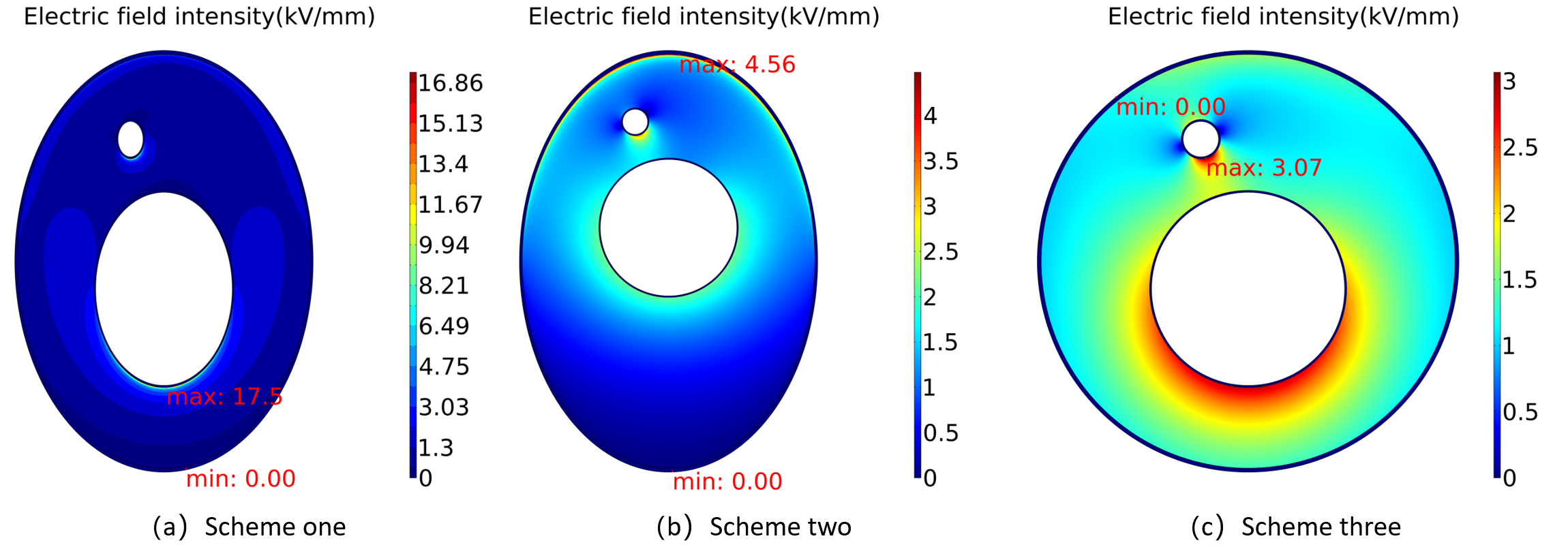 The influence of corner angle
The influence of corner radius
Cloud map of the electric field distribution (45° section)
Conclusion
Acknowledgement
Design parameters and design indexes of scheme three
Through the finite element analysis, only scheme three can meet the design requirements. And the corner radius is recommended as from 50mm to 150mm, which provide a theoretical basis for the engineering design of the corner section of the GITL.
This work was supported by Comprehensive Research Facility for Fusion Technology Program of China under Contract No. 2018-000052-73-01-001228 and National key R&D Program of China (2017YFE300101).
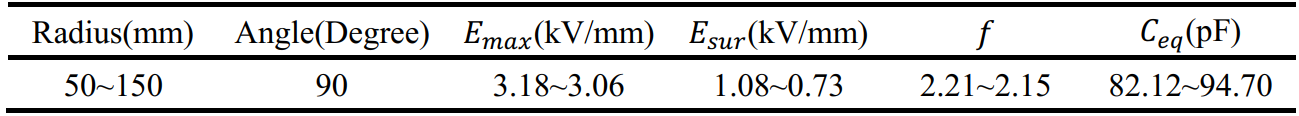 *Y.J. Xu, et al, 7th  International Symposium on Negative Ions, Beam and Sources, 1st-11th September, Online  Tel: 86-551-65595662    Fax: 86-551-65593146     E-mail: yjxu@ipp.ac.cn